Distributed coupling linacs modes of Operation
Sami Tantawi
[Speaker Notes: Highlight RF sources]
Outline
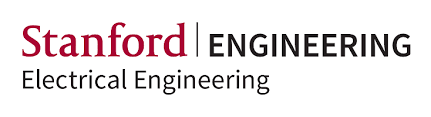 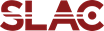 Inspired by the need to optimize cavity shape. 
The new cavity shapes had very small coupling between the cells.
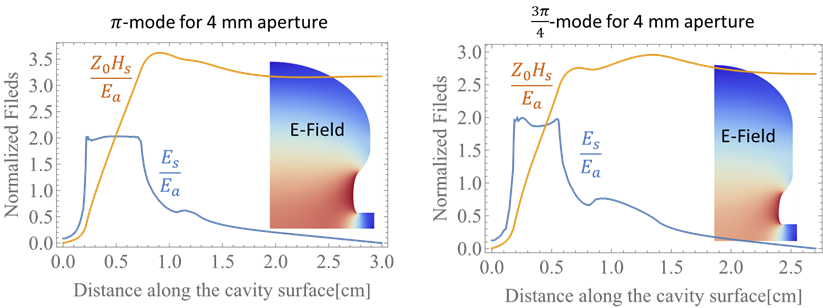 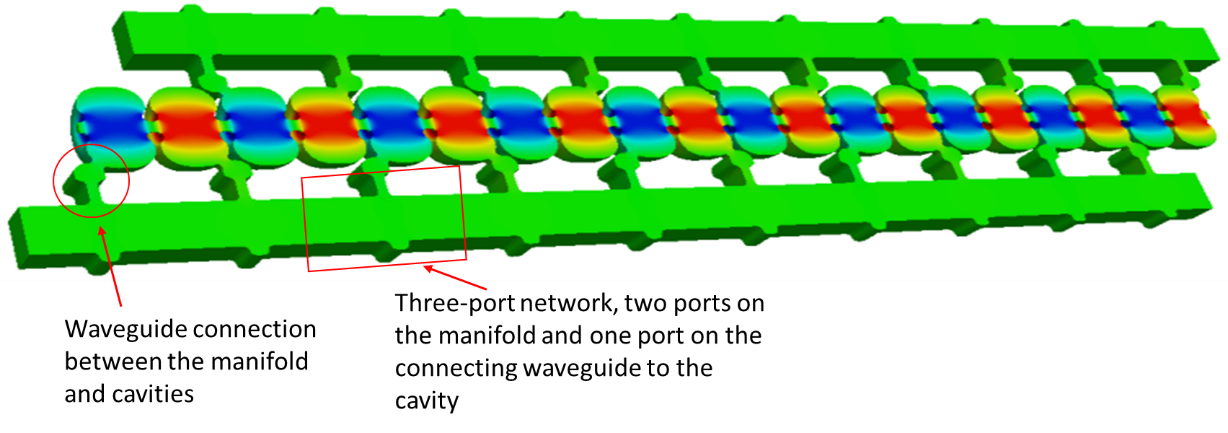 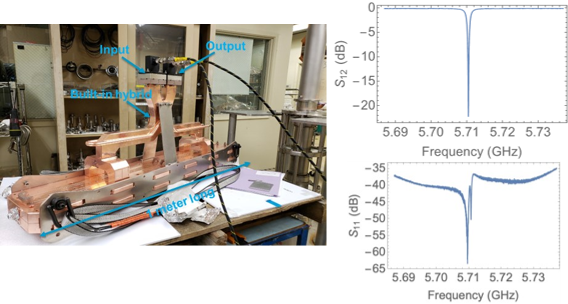 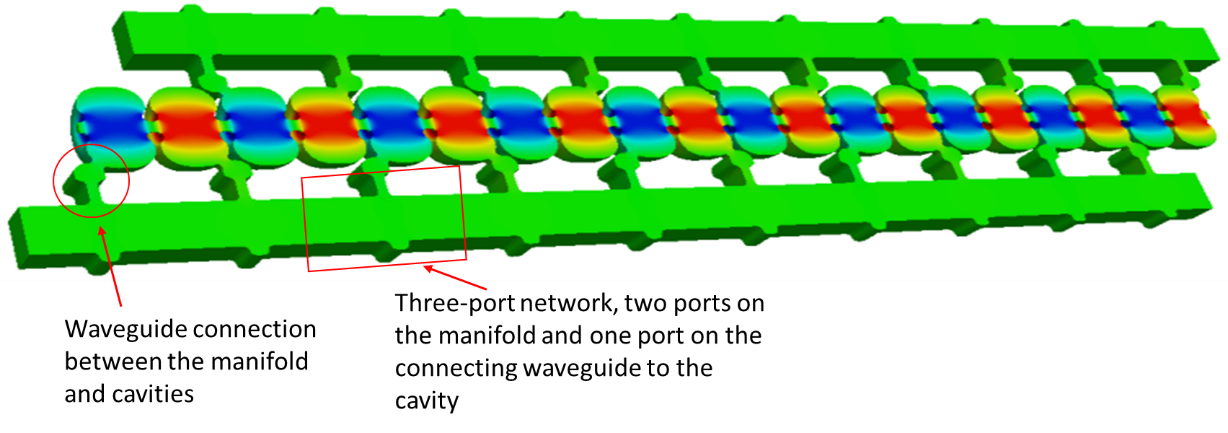 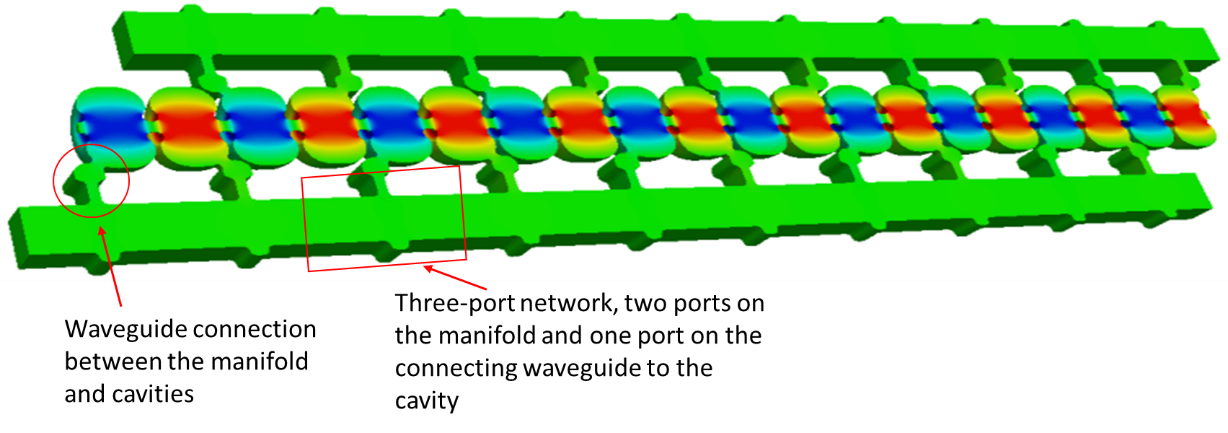 Difficulties Manufacturing technology
The system is manufactured from two blocks of copper which reduces the number of parts and makes the linac construction highly cost effective.
The long waveguides connecting the manifolds increase the lateral size of the linac
The diffusion bonding of the two blocks becomes more difficult
The straightness of the linac is a very serious problem as the fixtures supporting the linac during the diffusion bonding becomes larger.
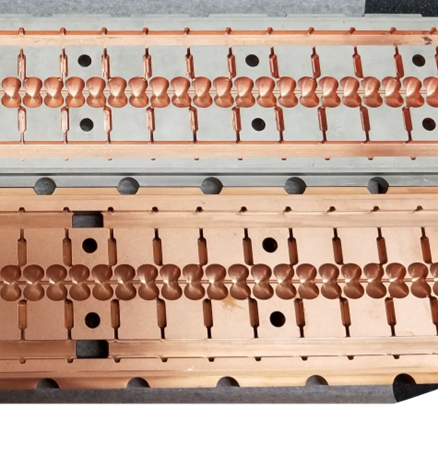 Possible modes of operation
135 degree phase advanced distributed coupling structure
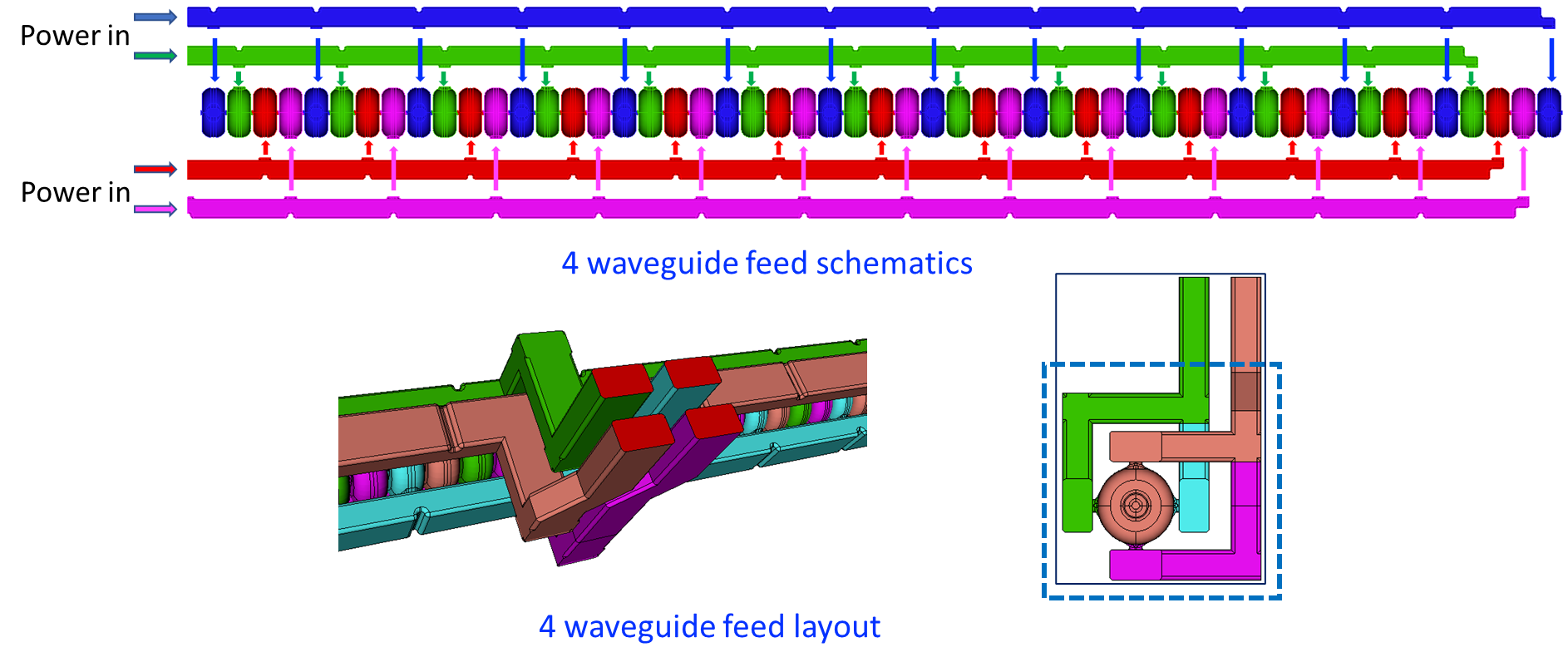 Shumail, Li, Tantawi
9
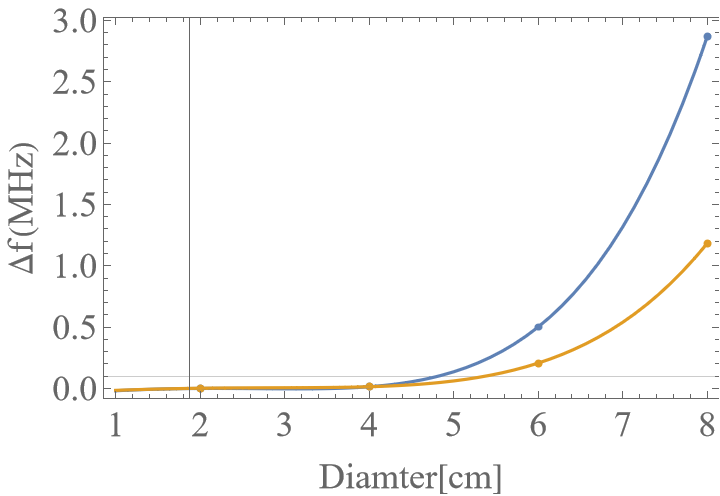 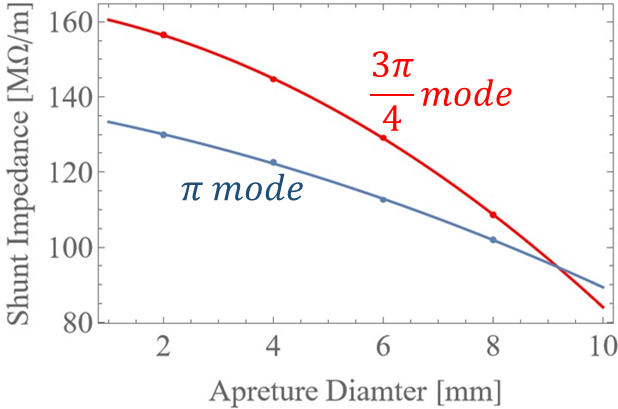 [Speaker Notes: Merge these and provide comparison with PIC]